°
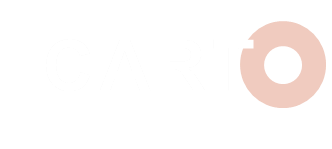 in a nutshell
www.carto.com
Presented by Erin Miller & Heye Horlings
GEO 244  Spring 2017
Professor Christina Friedle
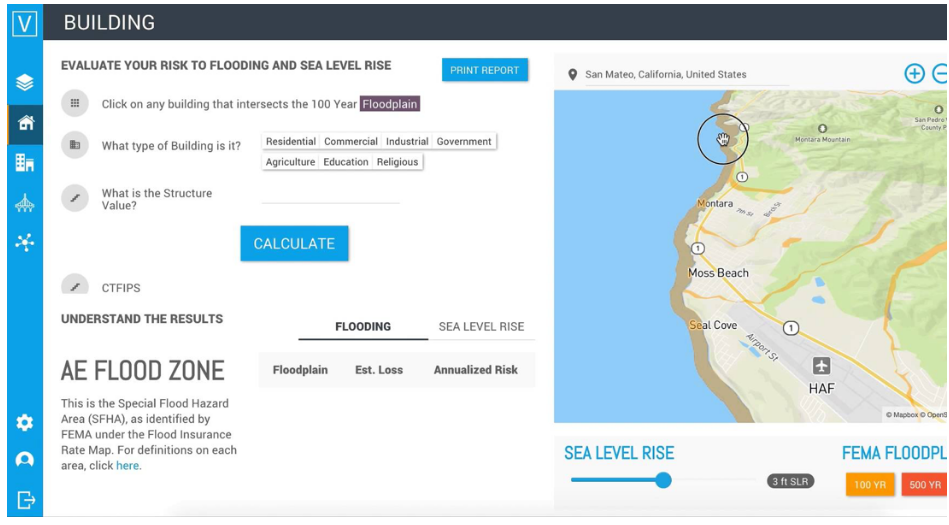 What is                ?
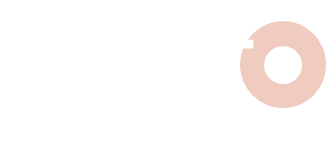 Spatial Mapping 

Data Visualization

SaaS Cloud based

Use Carto free platform or DIY Open Source 

“Freemium” Tiered 

Owned by Vizzuality in Spain, with UK and US offices.
[Speaker Notes: Two Clicks – Slide 1 and Graphic Float in

Spatial Mapping and Data visualization TOOL

Cloud base,  Software as a Service
 
You can use their company platform and build from it  (with some limits) or 
Write code to your liking because it is OPEN SOURCE!! 

Just like most SAAS, Freemium meaning some features are free, but pay based on a service tier.  

Offices in Spain and UK and US]
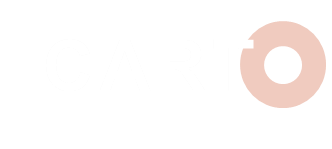 Technology Categories
Library
Application Program Interface (API)
Data/Tile Creation
[Speaker Notes: We discovered CARTO utilizes

Library  Data/Tile Creation  and  Application Program Interface (API)

to accommodate every need.

TITLE: BASE MAPS GOOGLE or LEAFLIT.]
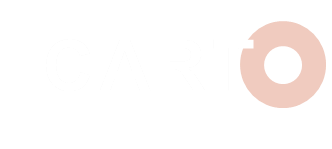 Overview of Tools Offered
Carto Builder 
Tool is basic 
Connect to multiple sources of data and links
WGS 84 projection or one of your choice 
Drag and Drop
Provides common functions and analytics such as those found in Google Maps, ESRI, Leaflet
[Speaker Notes: One example of many.

Carto Builder tool-Basic web based allows you to pull data form multiple sources and link to other types of drives and applications. (live) platform to utilize provides basic functions and analytics similar Google, ESRI, Leaflet etc. 

WGS 84 projection 

Carto engine and enterprise are more advanced products with more tools available]
Programing Languages
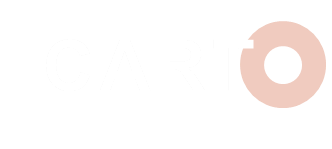 HTML 
CSS (own version is CARTOCSS)
JAVASCRIPT
[Speaker Notes: #5The usual suspects of web programing languages
HTML, CSS, JAVASCRIPT]
How Much Documentation?
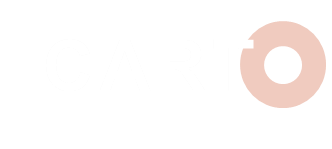 [Speaker Notes: 3. How much documentation?

It’s open source, so you can expect a lot to build a dynamic geospatial datasets and scalable maps for your own custom application

CARTO .js
SQL API
Maps API
Import API
Data Service API
Data Observatory API
Carto CSS
Torque.JS
Mobile SDK
Guides
Carto Enterprise
Carto Editor FAQ
Tips and Tricks
CACRTO Editor]
Functionality Included…
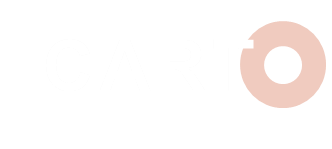 [Speaker Notes: 4. What type of Functionality is included (refer to U of Wisconsin study)

“Anyone Can Use Carto”

Drag and drop shapefile, geojSON or CSV right into the page

Sync data feature-real time data National Weather Service, 


Export/Import
Map vs. Imagery
Basemap styling
Tile rendering
Vector overlays
Static and Animated Heatmaps
Choropleth
Animation bivariate/multivariate
Symbolize
Pan and zoom
Filter search
Mobile support
Location aware
Drag and drop]
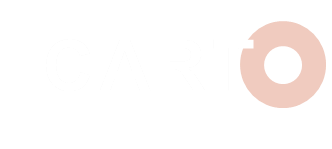 Demo Time!www.carto.com
[Speaker Notes: Demonstration of interactive map using this technology
We go live.]
Can you Mash-up Carto?
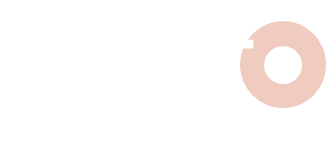 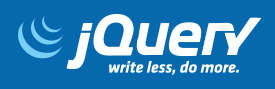 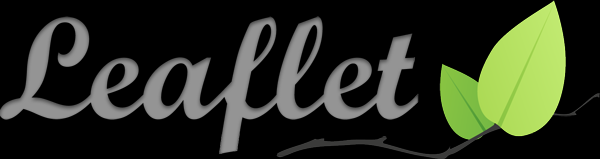 [Speaker Notes: 7: What “mash-up”
Jquiry leaflet,  google,  and a few other programs
Carto builders already programed to be other technology]
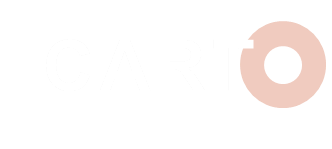 Questions?
[Speaker Notes: Anything else to add?


Ton of examples 

Show our example.

Questions?]
Thank you.